NIST Voting programMARY BRADY, Program managerTGDC Meeting:  February 2016
Motivation:  2000 Presidential Election
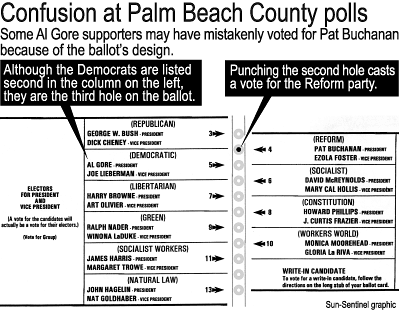 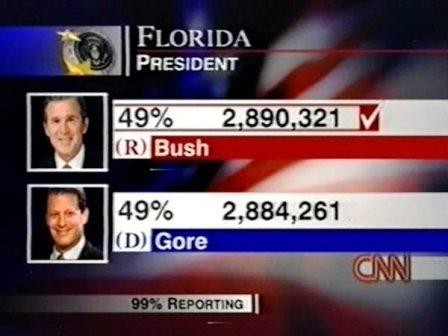 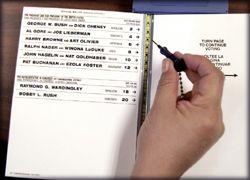 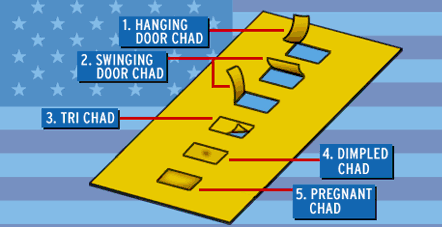 Congressional Mandates
HAVA 2002 (Public Law 107-252) : The Help America Vote Act (HAVA) requires NIST/SSD to provide technical support for the development of Voluntary Voting Standard Guidelines (VVSG). Such technical work includes computer security, methods to detect and prevent fraud, protection of voter privacy, the role of human factors, including assistive technology for voters with disabilities, and remote access voting, including voting through the internet.

MOVE 2009:  The Military and Overseas Voters Empowerment Act of 2009 (MOVE) directs NIST and EAC to provide ”best practices or standards in accordance with electronic absentee voting guidelines established”… to support the pilot program or programs developed by DOD as directed by the Uniformed and Overseas Citizens Absentee Voting Act (UOCAVA) of 1986 as amended.
VVSG Development
Voting Guidelines 
VVSG 1.0 -- 2005
VVSG 2.0 -- 2007
VVSG 1.1 -- 2015
VVSG:  In use in 47/50 States
ME
WA
MT
ND
MN
OR
NY
WI
SD
ID
MI
WY
PA
IA
VT
NE
OH
IN
NV
IL
NH
WV
UT
VA
CO
MA
MO
CA
KS
KY
RI
NC
TN
CT
OK
SC
AR
AZ
NM
NJ
GA
AL
MS
DE
LA
MD
TX
DC
FL
AK
Standards
Certification
VSTL
HI
Interaction of Voting and Election Systems
(re)Districting
Candidate Qualifying
VR System
Audits
Voter  Information/
Education
Pollworker/
Staff
Training
E-pollbooks
Voting System
Capture
Tabulation
UOCAVA /
Ballot Delivery
Election Night Reporting
Ballot Marking System
Ballot on Demand
Administrative Reports
Voter
Voter Authentication Systems
Ballot Printers
Future of Voting – Feb 2013, 2015
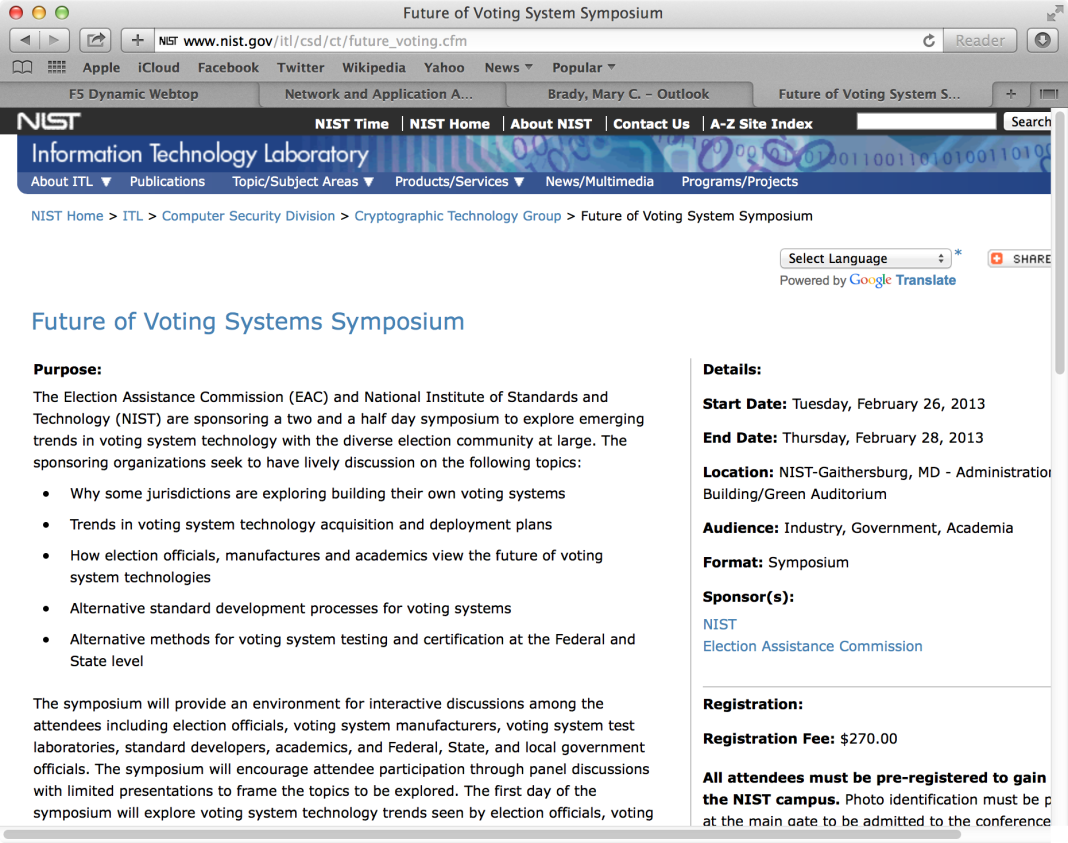 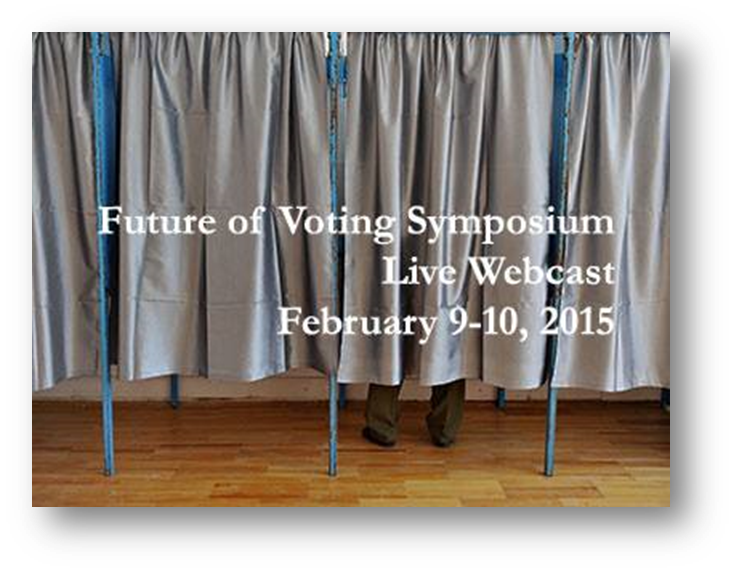 NIST/EAC Symposiums
Explore Emerging Trends in Voting
Standards
VVSG Development
Voting Guidelines 
Input on front-end
Shorter public comment period
BoA
TGDC
SB
Standards
IEEE
ANSI
ACCESS Board
VVSG PWG
Executive Committee
EOs
EOs
EOs
Pre-Election
Election
Post-Election
WGs
Election Processes
Election Functions
Technology Solutions
Experts
Constituencies
Technical Approach
Implementation Details
Testing Processes
Experts
U & A
Cybersecurity
Experts
Interoperability
Experts
Testing
Build, Test
10
[Speaker Notes: The proposed new working groups have been organized with these principles in mind.
       They allow a high level of access for all important stake holders to every step of the process
       and to every supporting aspects drawn from technology or expert, discipline-specific insights.
       This makes the standard and the technologies they specify build in all of these important elements
       into every step of the process while enabling the standard to achieve full coverage across the entire election process itself.]
Improving U.S. Voting Systems
Public Working Groups
Public working groups gather inputs from election officials and locales to inform the standards work
Established e-mail lists, Twiki for collaboration
Twiki:  ~8,000 views, ~500 file uploads
Initial election models generated
Top down/bottom up approach to identifying priorities for both public working groups and constituency groups
TGDC-Feb2016:  Review models, discuss priorities
Constituency Groups:  Meeting & discussing priorities
Identify Priority Action Plans (PAPs)
Public working groups and constituency groups work to fill needs highlighted by priority areas
11
Improving U.S. Voting Systems
Public Working Groups: Doing the Work
Sign up for Group Email Lists
Receive and Activate TWiki Account
Learn / Use Twiki
Participate in group meetings
Define Processes on TWiki
Develop and Carry Out Action Plans
12
Improving U.S. Voting Systems
Learn / Use the TWiki
Process WG Pages
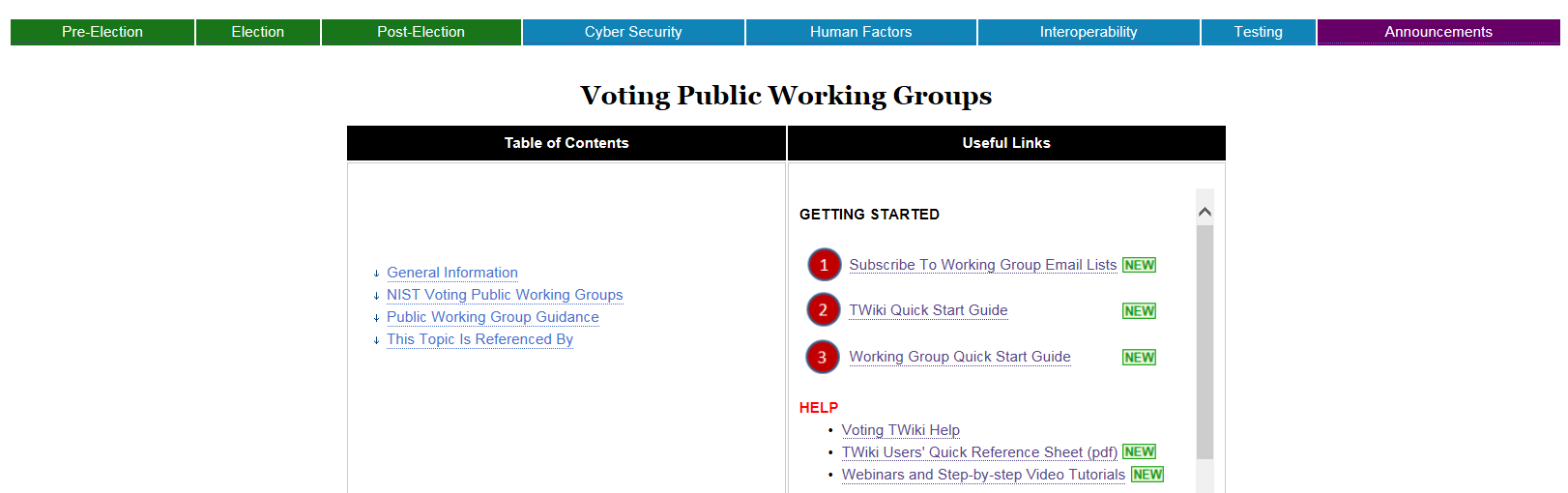 Subscribe / Activate
Get Started
Group Guidance
Step-by-step Help
Quick Ref. Guide
Webinars / Step-by-step Video Tutorials
13
Process Model Creation
Voting TWiki Page
Process Model
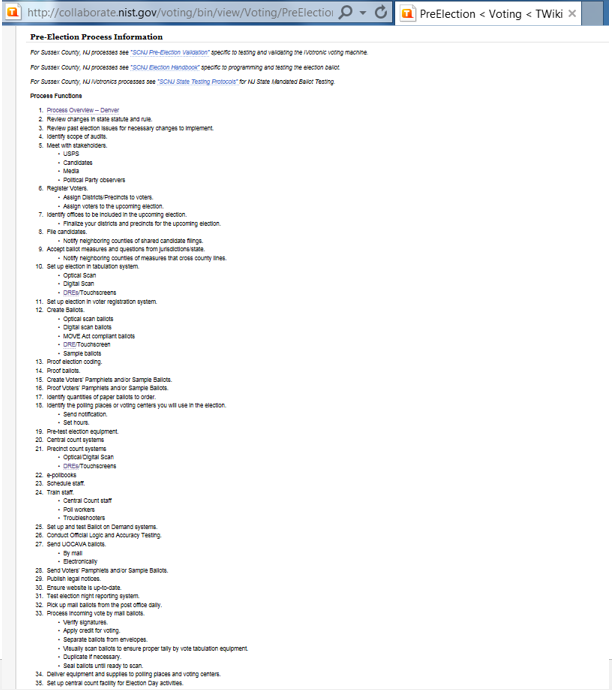 Process Spreadsheet
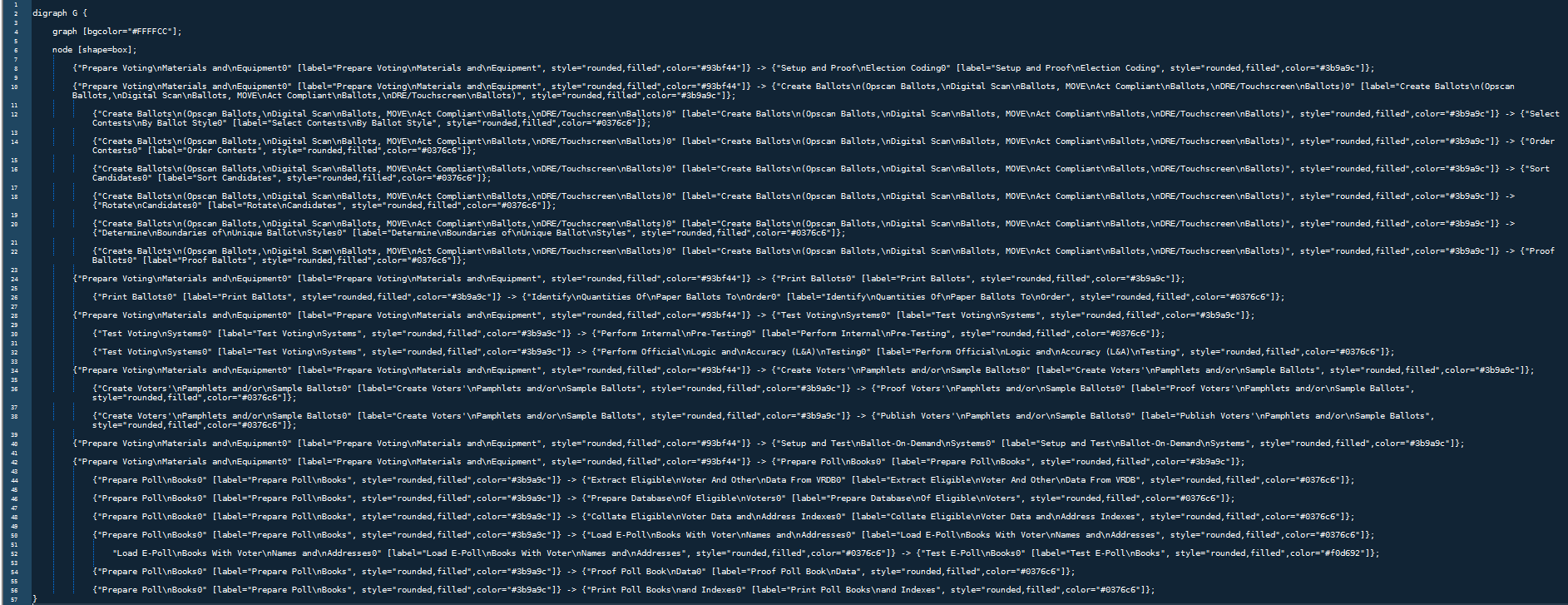 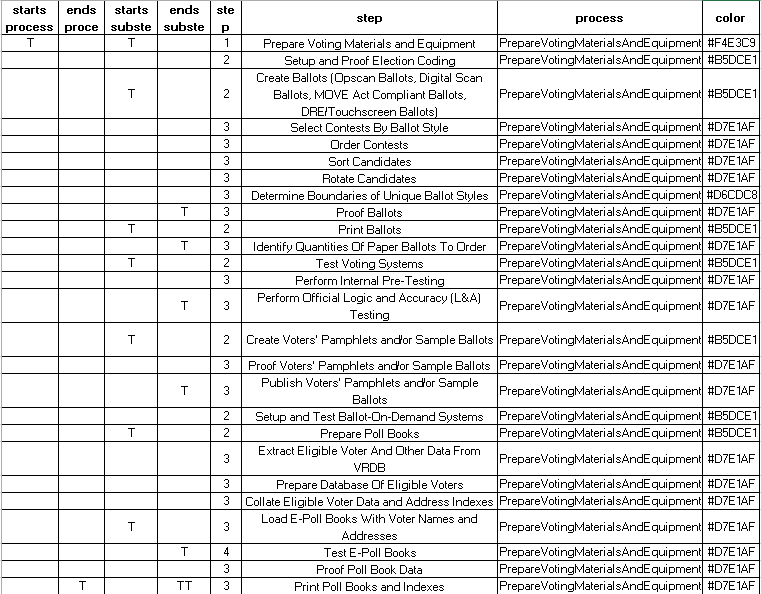 TWiki Processes
PlantUML Code Generator
Election Process Model
Pre-Election Process Model Output: 
Prepare Voting Materials and Equipment
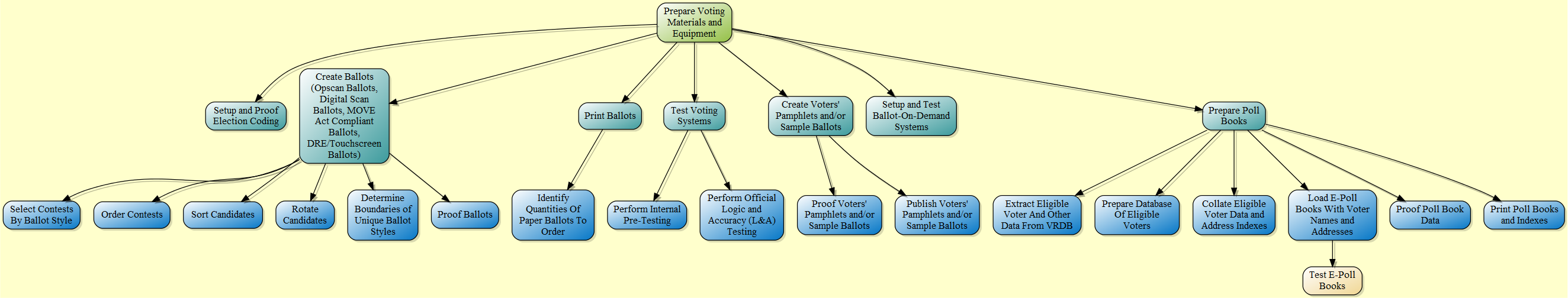 Improving U.S. Voting Systems
Progress…Election Models
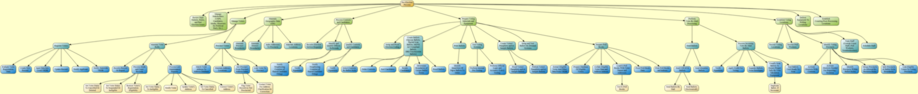 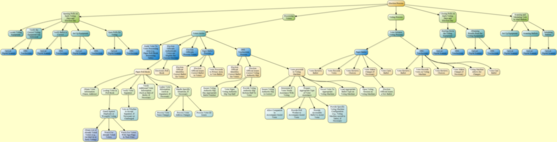 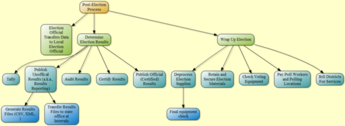 15
Improving U.S. Voting Systems
Election Results CDF Specification
For pre- and post-election data, reporting aggregated and detailed election results
Earlier version already in use in OH, used in PEW/Google’s VIP 5.0
1500 series publications for public working group outputs
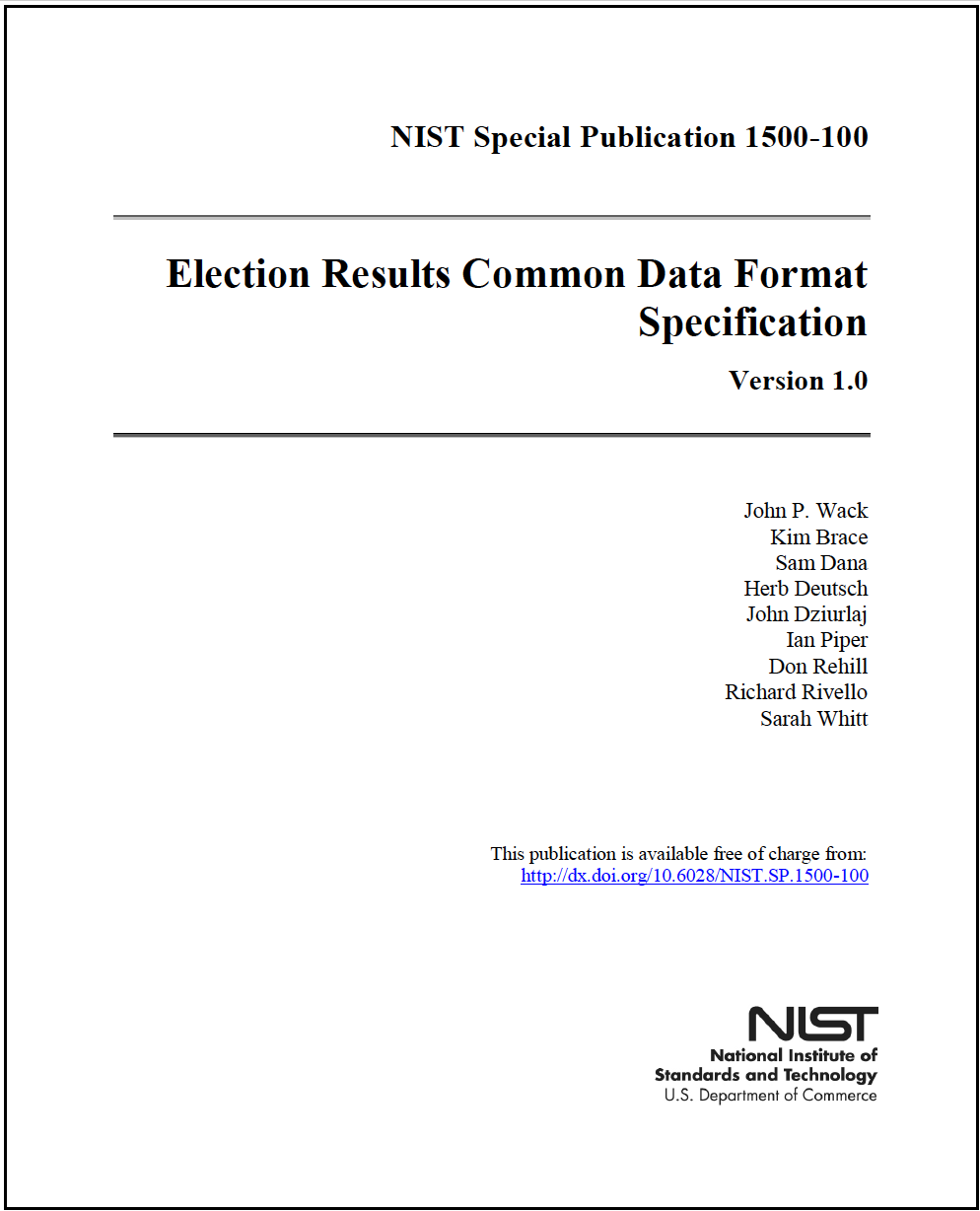 TGDC Meeting  February 8-9, 2016
16
Improving U.S. Voting Systems
Usability & Accessibility Roadmap
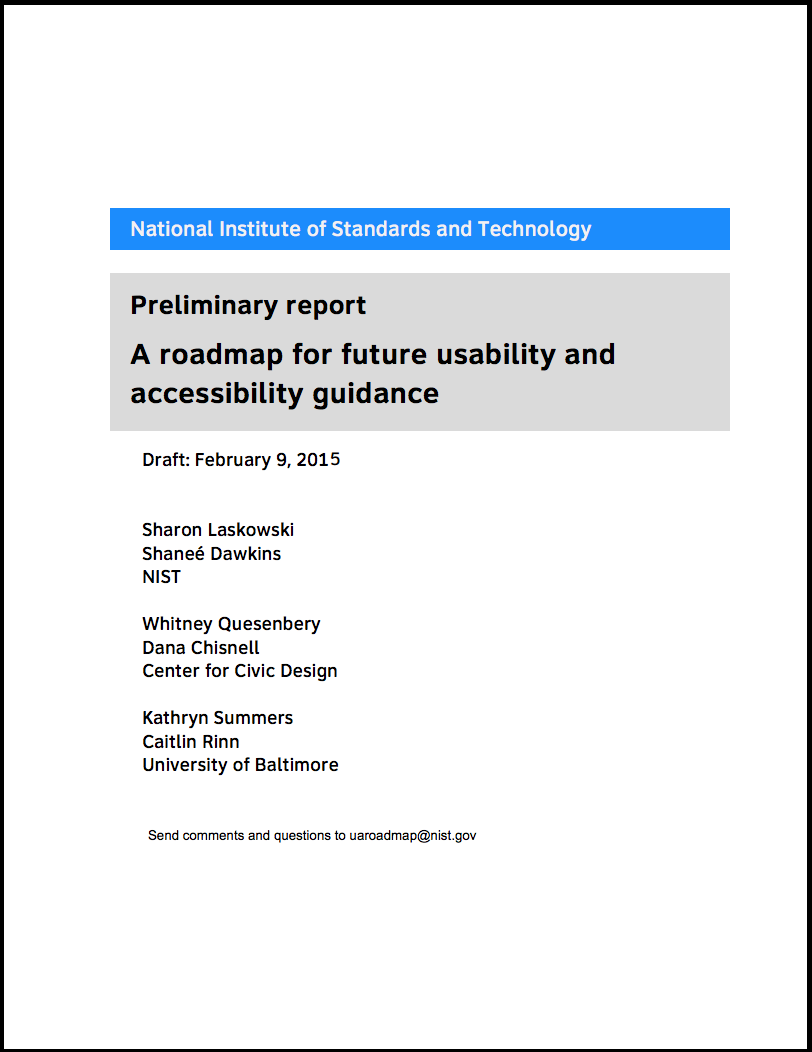 Partnered with Center for Civic Design, convened 2 Workshops

Identified Six Priority Areas:
Support the design process 
Engage voters effectively 
Address the entire voter journey 
Support evolving technology 
Provide useful guidance and standards 
Improve testing in design and certification
TGDC Meeting  February 8-9, 2016
17
Improving U.S. Voting Systems
VVSG U&A Requirements
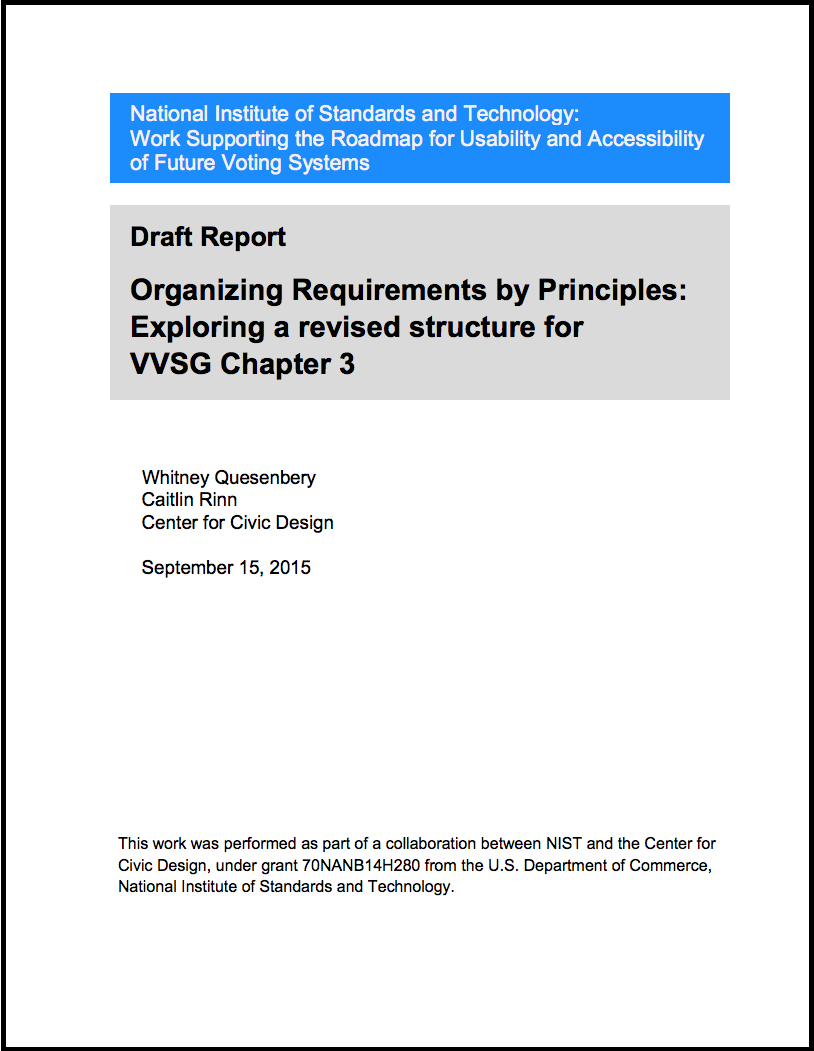 Follow-on from U&A Roadmap and NASED Principles/Test Assertion effort
Support universal design that will make all voting systems accessible.
Clearly identify requirements necessary to meet legal accessibility requirements in HAVA and the ADA.
Make the VVSG more usable by organizing the requirements around clear principles.
Show how detailed requirements and other guidance can be organized to meet these principles.
TGDC Meeting  February 8-9, 2016
18
Improving U.S. Voting Systems
TGDC February 2016
Identify key election processes 
Discuss use cases that touch different layers (technology, security, human factors, interoperability) and occur in different contexts (pre-election, election, post-election)
Create a plan to fill in the details of that map (processes, principles, concepts)
Use that high-level map and plan to prioritize and drive activities in all groups toward formal description of that process
Develop Template for overall process (PAP Template)
Develop Template for each case of that process (PAP Case Templates)
19
Improving U.S. Voting Systems
PAP Map: Ballot Marking
Ballot Marking
Online 
Ballot Marking
Electronic Ballot Marking
Absentee
Votomatic
Mark @ home +
QR Codes
Pen /
Paper
Punch
Card
Client / svr
cloud
Traditional
Tablet
You own data
Don’t
Know where data is
Constrained
Env.
COTS
Env.
20
Improving U.S. Voting Systems
PAP Matrix (Ballot Marking): A Single PAP Touches all Groups
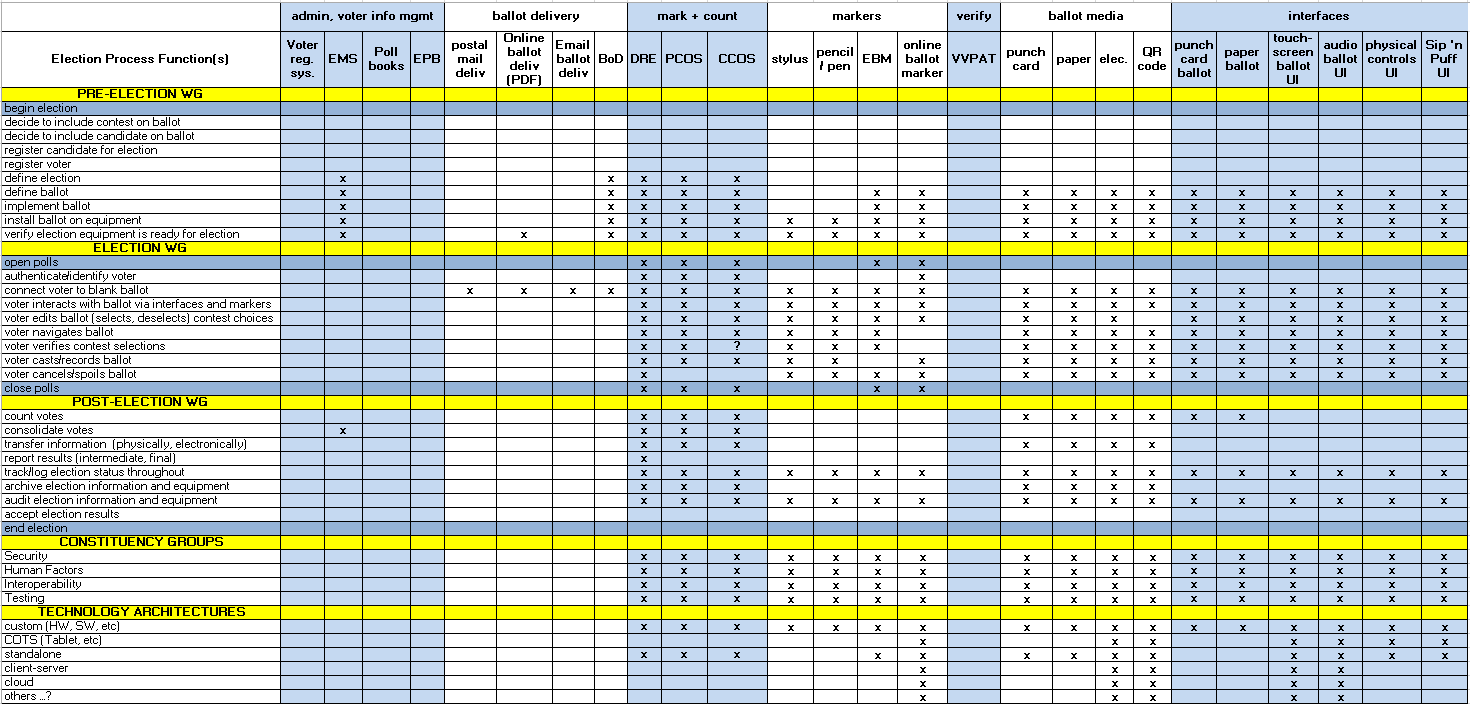 21
Improving U.S. Voting Systems
Ballot Marking Summary View
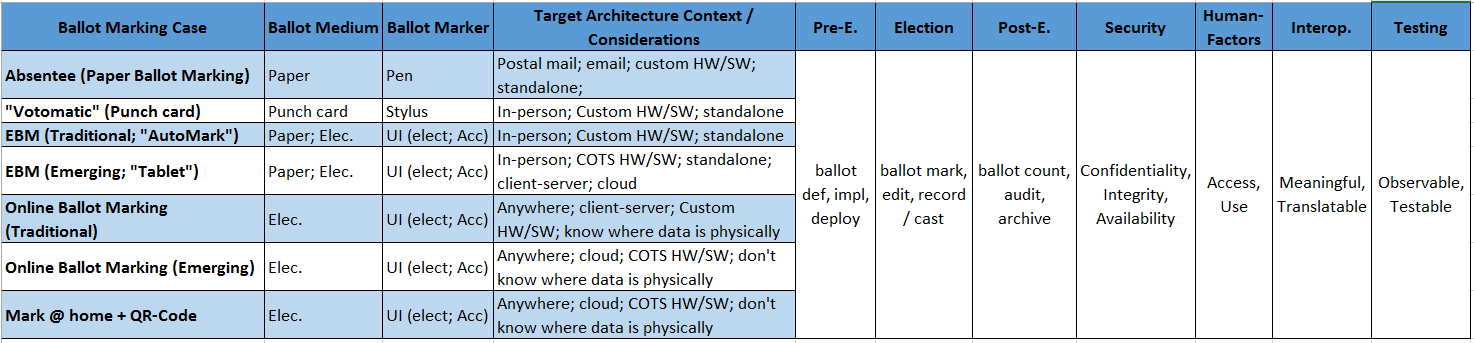 22
Summary
Elections are complex and the elections community is very diverse
Wider engagement of state and local election officials, manufacturers, test laboratories, academics, and a number of advocacy groups
Working with the broader elections community on laying the foundation for the next version of the VVSG
Let’s get to work!